The Deception of unrighteousness
2 Thessalonians 2:9-12
2 Thessalonians 2:9-12, ASV
“9 even he, whose coming is according to the working of Satan with all power and signs and lying wonders, 10 and with all deceit of unrighteousness for them that perish; because they received not the love of the truth, that they might be saved. 11 And for this cause God sendeth them a working of error, that they should believe a lie: 12 that they all might be judged who believed not the truth, but had pleasure in unrighteousness”
2
[Speaker Notes: 2 Thessalonians 2:3-10 KJV 3 Let no man deceive you by any means: for that day shall not come, except there come a falling away first, and that man of sin be revealed, the son of perdition; 4 Who opposeth and exalteth himself above all that is called God, or that is worshipped; so that he as God sitteth in the temple of God, shewing himself that he is God. 5 Remember ye not, that, when I was yet with you, I told you these things? 6 And now ye know what withholdeth that he might be revealed in his time. 7 For the mystery of iniquity doth already work: only he who now letteth will let, until he be taken out of the way. 8 And then shall that Wicked be revealed, whom the Lord shall consume with the spirit of his mouth, and shall destroy with the brightness of his coming: 9 Even him, whose coming is after the working of Satan with all power and signs and lying wonders, 10 And with all deceivableness of unrighteousness in them that perish; because they received not the love of the truth, that they might be saved. 11 And for this cause God shall send them strong delusion, that they should believe a lie: 12 That they all might be damned who believed not the truth, but had pleasure in unrighteousness.

2 Thessalonians 2:11-12 NKJV 11 And for this reason, God will send them strong delusion that they should believe the lie, 12 that they all may be condemned who did not believe the truth but had pleasure in unrighteousness]
introduction
In the second book Paul wrote to the saints in Thessalonica, he predicts there would be a future apostasy before the return of Christ
In the fourth chapter of the first letter, Paul taught the saints about the order of events at Christ’s return (His second coming)
The second letter was evidently penned because there was misunderstanding/misapplication and many thought Christ’s return was immanent
So, in the second letter he re-visits this subject and discusses some events that would occur before the return of Christ
3
[Speaker Notes: Paul repeatedly mentions the coming of Christ in his first letter – referenced in every Chapter of 1 Thessalonians:
1 Thessalonians 1:9-10 KJV 9 For they themselves shew of us what manner of entering in we had unto you, and how ye turned to God from idols to serve the living and true God; 10 And to wait for his Son from heaven, whom he raised from the dead, even Jesus, which delivered us from the wrath to come.
1 Thessalonians 2:17-20 KJV 17 But we, brethren, being taken from you for a short time in presence, not in heart, endeavoured the more abundantly to see your face with great desire. 18 Wherefore we would have come unto you, even I Paul, once and again; but Satan hindered us. 19 For what is our hope, or joy, or crown of rejoicing? Are not even ye in the presence of our Lord Jesus Christ at his coming? 20 For ye are our glory and joy.
1 Thessalonians 3:11-13 KJV 11 Now God himself and our Father, and our Lord Jesus Christ, direct our way unto you. 12 And the Lord make you to increase and abound in love one toward another, and toward all men, even as we do toward you: 13 To the end he may stablish your hearts unblameable in holiness before God, even our Father, at the coming of our Lord Jesus Christ with all his saints.
1 Thessalonians 4:13-18 KJV 13 But I would not have you to be ignorant, brethren, concerning them which are asleep, that ye sorrow not, even as others which have no hope. 14 For if we believe that Jesus died and rose again, even so them also which sleep in Jesus will God bring with him. 15 For this we say unto you by the word of the Lord, that we which are alive and remain unto the coming of the Lord shall not prevent them which are asleep. 16 For the Lord himself shall descend from heaven with a shout, with the voice of the archangel, and with the trump of God: and the dead in Christ shall rise first: 17 Then we which are alive and remain shall be caught up together with them in the clouds, to meet the Lord in the air: and so shall we ever be with the Lord. 18 Wherefore comfort one another with these words.
1 Thessalonians 5:1-10 KJV 1 But of the times and the seasons, brethren, ye have no need that I write unto you. 2 For yourselves know perfectly that the day of the Lord so cometh as a thief in the night. 3 For when they shall say, Peace and safety; then sudden destruction cometh upon them, as travail upon a woman with child; and they shall not escape. 4 But ye, brethren, are not in darkness, that that day should overtake you as a thief. 5 Ye are all the children of light, and the children of the day: we are not of the night, nor of darkness. 6 Therefore let us not sleep, as do others; but let us watch and be sober. 7 For they that sleep sleep in the night; and they that be drunken are drunken in the night. 8 But let us, who are of the day, be sober, putting on the breastplate of faith and love; and for an helmet, the hope of salvation. 9 For God hath not appointed us to wrath, but to obtain salvation by our Lord Jesus Christ, 10 Who died for us, that, whether we wake or sleep, we should live together with him.]
Christ’s second coming
There are three Greek words used in the New Testament to describe Christ’s coming…
Apokalypsis – refers to “an unveiling, uncovering, disclosure, revelation”
The word of God was for a time a hidden “mystery” but was revealed by the Spirit– Rom. 16:25-26; Eph. 3:3-5
Likewise, Christ will be revealed from Heaven on the day of judgment – 2 Thess. 1:7; 1 Pet. 1:7, 13
Parousia – means “presence, coming, arrival” and used in ancient writings to refer to the arrive of kings and commoners – 1 Cor. 16:17; 2 Cor. 7:6-7; Phil. 1:26
This same word used in reference to the coming of Christ – 1 Thess. 2:19; 3:13; 4:15 5:23; 2 Thess. 2:1, 8
4
[Speaker Notes: Apokalupsis
Romans 16:25-26 KJV 25 Now to him that is of power to stablish you according to my gospel, and the preaching of Jesus Christ, according to the revelation (apokalupsis) of the mystery, which was kept secret since the world began, 26 But now is made manifest, and by the scriptures of the prophets, according to the commandment of the everlasting God, made known to all nations for the obedience of faith:
Ephesians 3:3-5 KJV 3 How that by revelation (apokalupsis) he made known unto me the mystery; (as I wrote afore in few words, 4 Whereby, when ye read, ye may understand my knowledge in the mystery of Christ) 5 Which in other ages was not made known unto the sons of men, as it is now revealed (apokalupsis) unto his holy apostles and prophets by the Spirit;

2 Thessalonians 1:7 KJV 7 And to you who are troubled rest with us, when the Lord Jesus shall be revealed (apokalupsis) from heaven with his mighty angels,
1 Peter 1:7 KJV 7 That the trial of your faith, being much more precious than of gold that perisheth, though it be tried with fire, might be found unto praise and honour and glory at the appearing (apokalupsis) of Jesus Christ:
1 Peter 1:13 KJV 13 Wherefore gird up the loins of your mind, be sober, and hope to the end for the grace that is to be brought unto you at the revelation (apokalupsis) of Jesus Christ;

Parousia
1 Corinthians 16:17 KJV 17  I am glad of the coming (parousia) of Stephanas and Fortunatus and Achaicus: for that which was lacking on your part they have supplied.
COMMENT -The thing that was lacking was the presence of the Corinthians and not money or supplies. Paul was far removed from those whom he dearly loved. The arrival in Ephesus of these three representatives from Corinth supplied or filled the void that he felt because of his absence from them.
2 Corinthians 7:6-7 KJV 6 Nevertheless God, that comforteth those that are cast down, comforted us by the coming (parousia) of Titus; 7 And not by his coming only, but by the consolation wherewith he was comforted in you, when he told us your earnest desire, your mourning, your fervent mind toward me; so that I rejoiced the more.
Philippians 1:26 KJV 26 That your rejoicing may be more abundant in Jesus Christ for me by my coming (parousia) to you again.

1 Thessalonians 2:19 KJV 19 For what is our hope, or joy, or crown of rejoicing? Are not even ye in the presence of our Lord Jesus Christ at his coming (parousia)?
1 Thessalonians 3:13 KJV 13 To the end he may stablish your hearts unblameable in holiness before God, even our Father, at the coming of our Lord Jesus Christ with all his saints.
1 Thessalonians 4:15 KJV 15 For this we say unto you by the word of the Lord, that we which are alive and remain unto the coming of the Lord shall not prevent them which are asleep.
1 Thessalonians 5:23 KJV 23 And the very God of peace sanctify you wholly; and I pray God your whole spirit and soul and body be preserved blameless unto the coming of our Lord Jesus Christ.
2 Thessalonians 2:1 KJV 1 Now we beseech you, brethren, by the coming of our Lord Jesus Christ, and by our gathering together unto him,
2 Thessalonians 2:8 KJV 8 And then shall that Wicked be revealed, whom the Lord shall consume with the spirit of his mouth, and shall destroy with the brightness of his coming:]
Christ’s second coming
There are three Greek words used in the New Testament to describe Christ’s coming…
Epiphaneia – means “manifestation, appearance, appearing, advent” 
This word describes the glorious appearing of our Lord and Savior, Jesus Christ – 2Thess. 2:8; 1 Tim. 6:14
2 Tim. 4:1-2, 8; Titus 2:13
“For the grace of God that bringeth salvation hath appeared to all men, Teaching us that, denying ungodliness and worldly lusts, we should live soberly, righteously, and godly, in this present world; Looking for that blessed hope, and the glorious appearing of the great God and our Saviour Jesus Christ” - Titus 2:11-13 KJV
5
[Speaker Notes: Epiphaneia

2 Thessalonians 2:8 KJV 8 And then shall that Wicked be revealed, whom the Lord shall consume with the spirit of his mouth, and shall destroy with the brightness (epiphaneia) of his coming:
1 Timothy 6:14 KJV 14 That thou keep this commandment without spot, unrebukeable, until the appearing (epiphaneia) of our Lord Jesus Christ:
2 Timothy 4:1-2 KJV 1 I charge thee therefore before God, and the Lord Jesus Christ, who shall judge the quick and the dead at his appearing (epiphaneia) and his kingdom; 2 Preach the word; be instant in season, out of season; reprove, rebuke, exhort with all longsuffering and doctrine.
2 Timothy 4:8 KJV 8 Henceforth there is laid up for me a crown of righteousness, which the Lord, the righteous judge, shall give me at that day: and not to me only, but unto all them also that love his appearing.

Titus 2:11-13 KJV 11 For the grace of God that bringeth salvation hath appeared to all men, 12 Teaching us that, denying ungodliness and worldly lusts, we should live soberly, righteously, and godly, in this present world; 13 Looking for that blessed hope, and the glorious appearing of the great God and our Saviour Jesus Christ;]
Events before His coming
Paul warns of the apostasy or a departure from the truth that would come before Christ’s return…
Verse 3 – “Let no man deceive you by any means: for that day shall not come, except there come a falling away first, and that man of sin be revealed, the son of perdition”
During this apostasy, men would rise-up and defy God and turn from His Holy word and carry many away into destruction – Luke 8:12-13; 1 Tim. 4:1
Man of sin – He rebels against divine revelation
Son of perdition – or the term “Son of destruction”   indicates a leading to a great spiritual loss and ruin
6
[Speaker Notes: 2 Thessalonians 2:1-12 KJV 1 Now we beseech you, brethren, by the coming of our Lord Jesus Christ, and by our gathering together unto him, 2 That ye be not soon shaken in mind, or be troubled, neither by spirit, nor by word, nor by letter as from us, as that the day of Christ is at hand. 3 Let no man deceive you by any means: for that day shall not come, except there come a falling away first, and that man of sin be revealed, the son of perdition; 4 Who opposeth and exalteth himself above all that is called God, or that is worshipped; so that he as God sitteth in the temple of God, shewing himself that he is God. 5 Remember ye not, that, when I was yet with you, I told you these things? 6 And now ye know what withholdeth that he might be revealed in his time. 7 For the mystery of iniquity doth already work: only he who now letteth will let, until he be taken out of the way. 8 And then shall that Wicked be revealed, whom the Lord shall consume with the spirit of his mouth, and shall destroy with the brightness of his coming: 9 Even him, whose coming is after the working of Satan with all power and signs and lying wonders, 10 And with all deceivableness of unrighteousness in them that perish; because they received not the love of the truth, that they might be saved. 11 And for this cause God shall send them strong delusion, that they should believe a lie: 12 That they all might be damned who believed not the truth, but had pleasure in unrighteousness.

Vs. 3 - Let no man deceive you by any means: for that day shall not come, except there come a falling away first, and that man of sin be revealed, the son of perdition; 
Luke 8:12-13 KJV 12 Those by the way side are they that hear; then cometh the devil, and taketh away the word out of their hearts, lest they should believe and be saved. 13  They on the rock are they, which, when they hear, receive the word with joy; and these have no root, which for a while believe, and in time of temptation fall away.
1 Timothy 4:1 KJV 1 Now the Spirit speaketh expressly, that in the latter times some shall depart from the faith, giving heed to seducing spirits, and doctrines of devils;]
Events before His coming
Paul warns of the apostasy or a departure from the truth that would come before Christ’s return…
V. 4 – “Who opposeth and exalteth himself above all that is called God, or that is worshipped; so that he as God sitteth in the temple of God, shewing himself that he is God”
He opposes and attempts to usurp the authority of the One True God and the Church of His Son by his own decrees. It seems Paul anticipates in principle, the establishment of the Catholic papacy when we look back to the First Century through history
He takes privileges and prerogatives that belong only to God our Creator
7
[Speaker Notes: 2 Thessalonians 2:1-12 KJV 1 Now we beseech you, brethren, by the coming of our Lord Jesus Christ, and by our gathering together unto him, 2 That ye be not soon shaken in mind, or be troubled, neither by spirit, nor by word, nor by letter as from us, as that the day of Christ is at hand. 3 Let no man deceive you by any means: for that day shall not come, except there come a falling away first, and that man of sin be revealed, the son of perdition; 4 Who opposeth and exalteth himself above all that is called God, or that is worshipped; so that he as God sitteth in the temple of God, shewing himself that he is God. 5 Remember ye not, that, when I was yet with you, I told you these things? 6 And now ye know what withholdeth that he might be revealed in his time. 7 For the mystery of iniquity doth already work: only he who now letteth will let, until he be taken out of the way. 8 And then shall that Wicked be revealed, whom the Lord shall consume with the spirit of his mouth, and shall destroy with the brightness of his coming: 9 Even him, whose coming is after the working of Satan with all power and signs and lying wonders, 10 And with all deceivableness of unrighteousness in them that perish; because they received not the love of the truth, that they might be saved. 11 And for this cause God shall send them strong delusion, that they should believe a lie: 12 That they all might be damned who believed not the truth, but had pleasure in unrighteousness.

Vs. 4 - Who opposeth and exalteth himself above all that is called God, or that is worshipped; so that he as God sitteth in the temple of God, shewing himself that he is God.]
Events before His coming
Paul warns of the apostasy or a departure from the truth that would come before Christ’s return…
Vv. 5-7 – “Remember ye not, that, when I was yet with you, I told you these things? And now ye know what withholdeth (restrained) that he might be revealed in his time. For the mystery of iniquity doth already work: only he who now letteth will let, until he be taken out of the way ”
Paul told the saints when he was with them of the restraint being used at that time, but forces of Apostasy were already at work
Some possible forces at work in the First Century could include strife and division, traditions of men and many others – 1 Cor. 3:3; 2 Cor. 2:17; 3 John 9; 1 John 2:18, 22
8
[Speaker Notes: 2 Thessalonians 2:1-12 KJV 1 Now we beseech you, brethren, by the coming of our Lord Jesus Christ, and by our gathering together unto him, 2 That ye be not soon shaken in mind, or be troubled, neither by spirit, nor by word, nor by letter as from us, as that the day of Christ is at hand. 3 Let no man deceive you by any means: for that day shall not come, except there come a falling away first, and that man of sin be revealed, the son of perdition; 4 Who opposeth and exalteth himself above all that is called God, or that is worshipped; so that he as God sitteth in the temple of God, shewing himself that he is God. 5 Remember ye not, that, when I was yet with you, I told you these things? 6 And now ye know what withholdeth that he might be revealed in his time. 7 For the mystery of iniquity doth already work: only he who now letteth will let, until he be taken out of the way. 8 And then shall that Wicked be revealed, whom the Lord shall consume with the spirit of his mouth, and shall destroy with the brightness of his coming: 9 Even him, whose coming is after the working of Satan with all power and signs and lying wonders, 10 And with all deceivableness of unrighteousness in them that perish; because they received not the love of the truth, that they might be saved. 11 And for this cause God shall send them strong delusion, that they should believe a lie: 12 That they all might be damned who believed not the truth, but had pleasure in unrighteousness.

Vs. 5-7 – Remember ye not, that, when I was yet with you, I told you these things? 6 And now ye know what withholdeth that he might be revealed in his time. 7 For the mystery of iniquity doth already work: only he who now letteth will let, until he be taken out of the way.
The forces of Apostasy were in the beginning stages
Division and strife (1 Cor. 3:3)
Mishandling and deception in the handling of God’s word in a wrong way  (2 Cor. 2:17)
The desire for preeminence (3 John 9). 
Departure was manifested by those John called “antichrist" (1 John 2:18, 22; 4:3; 2 John 7)]
Events before His coming
Paul warns of the apostasy or a departure from the truth that would come before Christ’s return…
V. 8 – “And then shall that Wicked be revealed, whom the Lord shall consume with the spirit of his mouth, and shall destroy with the brightness of his coming”
“The spirit of His mouth” (God’s word) – Isa. 11:4
Similar expressions are found in the book of Revelation – Rev. 1:16; 2:12, 16; 19:15; cf. Eph. 6:17
“For the word of God is quick, and powerful, and sharper than any twoedged sword, piercing even to the dividing asunder of soul and spirit, and of the joints and marrow, and is a discerner of the thoughts and intents of the heart” – Heb. 4:12 KJV
9
[Speaker Notes: 2 Thessalonians 2:1-12 KJV 1 Now we beseech you, brethren, by the coming of our Lord Jesus Christ, and by our gathering together unto him, 2 That ye be not soon shaken in mind, or be troubled, neither by spirit, nor by word, nor by letter as from us, as that the day of Christ is at hand. 3 Let no man deceive you by any means: for that day shall not come, except there come a falling away first, and that man of sin be revealed, the son of perdition; 4 Who opposeth and exalteth himself above all that is called God, or that is worshipped; so that he as God sitteth in the temple of God, shewing himself that he is God. 5 Remember ye not, that, when I was yet with you, I told you these things? 6 And now ye know what withholdeth that he might be revealed in his time. 7 For the mystery of iniquity doth already work: only he who now letteth will let, until he be taken out of the way. 8 And then shall that Wicked be revealed, whom the Lord shall consume with the spirit of his mouth, and shall destroy with the brightness of his coming: 9 Even him, whose coming is after the working of Satan with all power and signs and lying wonders, 10 And with all deceivableness of unrighteousness in them that perish; because they received not the love of the truth, that they might be saved. 11 And for this cause God shall send them strong delusion, that they should believe a lie: 12 That they all might be damned who believed not the truth, but had pleasure in unrighteousness.

V. 8 - The spirit of his mouth. (The breath of His mouth, NAS.) This refers tp God’s  Word (Isa. 11:4); 

This expression used in Rev. 1:16; 2:12, 16:19:15).
Isaiah 11:4 KJV 4 But with righteousness shall he judge the poor, and reprove with equity for the meek of the earth: and he shall smite the earth with the rod of his mouth, and with the breath of his lips shall he slay the wicked.
Revelation 1:16 KJV 16 And he had in his right hand seven stars: and out of his mouth went a sharp twoedged sword: and his countenance was as the sun shineth in his strength.
Revelation 2:12 KJV 12 And to the angel of the church in Pergamos write; These things saith he which hath the sharp sword with two edges;
Revelation 2:16 KJV 16 Repent; or else I will come unto thee quickly, and will fight against them with the sword of my mouth.
Revelation 19:15 KJV 15 And out of his mouth goeth a sharp sword, that with it he should smite the nations: and he shall rule them with a rod of iron: and he treadeth the winepress of the fierceness and wrath of Almighty God.
Ephesians 6:17 KJV 17 And take the helmet of salvation, and the sword of the Spirit, which is the word of God: The word of God (the Sword of the Spirt) as used by Paul in his writing of the armor that must be used to defend and oppose the lies of the Devil and his evil workers.]
Events before His coming
Paul warns of the apostasy or a departure from the truth that would come before Christ’s return…
Vv. 9-10 – “Even him, whose coming is after the working of Satan with all power and signs and lying wonders, And with all deceivableness of unrighteousness in them that perish; because they received not the love of the truth, that they might be saved”
He is a worker of Satan using deceptive lies to oppose God and overthrow the precious souls of men
Those who love unrighteousness and despise the truth of God’s word will believe the lie and perish eternally
It matters what one believes!
10
[Speaker Notes: 2 Thessalonians 2:1-12 KJV 1 Now we beseech you, brethren, by the coming of our Lord Jesus Christ, and by our gathering together unto him, 2 That ye be not soon shaken in mind, or be troubled, neither by spirit, nor by word, nor by letter as from us, as that the day of Christ is at hand. 3 Let no man deceive you by any means: for that day shall not come, except there come a falling away first, and that man of sin be revealed, the son of perdition; 4 Who opposeth and exalteth himself above all that is called God, or that is worshipped; so that he as God sitteth in the temple of God, shewing himself that he is God. 5 Remember ye not, that, when I was yet with you, I told you these things? 6 And now ye know what withholdeth that he might be revealed in his time. 7 For the mystery of iniquity doth already work: only he who now letteth will let, until he be taken out of the way. 8 And then shall that Wicked be revealed, whom the Lord shall consume with the spirit of his mouth, and shall destroy with the brightness of his coming: 9 Even him, whose coming is after the working of Satan with all power and signs and lying wonders, 10 And with all deceivableness of unrighteousness in them that perish; because they received not the love of the truth, that they might be saved. 11 And for this cause God shall send them strong delusion, that they should believe a lie: 12 That they all might be damned who believed not the truth, but had pleasure in unrighteousness.

Vv. 9-10 - Even him, whose coming is after the working of Satan with all power and signs and lying wonders, 10 And with all deceivableness of unrighteousness in them that perish; because they received not the love of the truth, that they might be saved.
Many in the religious world people say "It doesn't make any difference what we believe in religion." But this passage affirms that it is extremely important for us to have a proper attitude toward truth. Those who do not love the truth are doomed to spiritual destruction. Salvation comes by having proper knowledge and receiving God’s knowledge revealed in the Gospel.]
Events before His coming
Paul warns of the apostasy or a departure from the truth that would come before Christ’s return…
V. 11 – “And for this cause God shall send them strong delusion, that they should believe a lie”
God, as punishment for man’s wickedness, will permit the working of error in the minds of those who love not the truth, and He allows wicked men to fall into greater sins – Heb. 6:3-9
God does not force His will on man – He permits man  to choose to obey or disobey Him – Isa. 66:3b-4
Pharaoh refused the demands of Moses and God hardened his heart – Exod. 4:21, 7:3; 9:12; 10:1, 20, 27
God gave up the Gentiles to a system of religion based on lies – Rom. 1:18-28, 32
11
[Speaker Notes: 2 Thessalonians 2:1-12 KJV 1 Now we beseech you, brethren, by the coming of our Lord Jesus Christ, and by our gathering together unto him, 2 That ye be not soon shaken in mind, or be troubled, neither by spirit, nor by word, nor by letter as from us, as that the day of Christ is at hand. 3 Let no man deceive you by any means: for that day shall not come, except there come a falling away first, and that man of sin be revealed, the son of perdition; 4 Who opposeth and exalteth himself above all that is called God, or that is worshipped; so that he as God sitteth in the temple of God, shewing himself that he is God. 5 Remember ye not, that, when I was yet with you, I told you these things? 6 And now ye know what withholdeth that he might be revealed in his time. 7 For the mystery of iniquity doth already work: only he who now letteth will let, until he be taken out of the way. 8 And then shall that Wicked be revealed, whom the Lord shall consume with the spirit of his mouth, and shall destroy with the brightness of his coming: 9 Even him, whose coming is after the working of Satan with all power and signs and lying wonders, 10 And with all deceivableness of unrighteousness in them that perish; because they received not the love of the truth, that they might be saved. 11 And for this cause God shall send them strong delusion, that they should believe a lie: 12 That they all might be damned who believed not the truth, but had pleasure in unrighteousness.

Hebrews 6:3-9 ASV 3 And this will we do, if God permit. 4 For as touching those who were once enlightened and tasted of the heavenly gift, and were made partakers of the Holy Spirit, 5 and tasted the good word of God, and the powers of the age to come, 6 and then fell away, it is impossible to renew them again unto repentance; seeing they crucify to themselves the Son of God afresh, and put him to an open shame. 7 For the land which hath drunk the rain that cometh oft upon it, and bringeth forth herbs meet for them for whose sake it is also tilled, receiveth blessing from God: 8 but if it beareth thorns and thistles, it is rejected and nigh unto a curse; whose end is to be burned. 9 But, beloved, we are persuaded better things of you, and things that accompany salvation, though we thus speak:

Isaiah 66:3-4 NKJV 3 "He who kills a bull is as if he slays a man; He who sacrifices a lamb, as if he breaks a dog's neck; He who offers a grain offering, as if he offers swine's blood; He who burns incense, as if he blesses an idol. Just as they have chosen their own ways, And their soul delights in their abominations, 4 So will I choose their delusions, And bring their fears on them; Because, when I called, no one answered, When I spoke they did not hear; But they did evil before My eyes, And chose that in which I do not delight."

Pharaoh resisted the demands of Moses, and God hardened his heart (Exod. 4:21; 7:3; 9:12; 10:1, 20, 27; 11:10; 14:4 8, 17). The inhabitants of Canaan were dealt with in the same way. (Josh. 11:20). Jehovah sent "a lying spirit" upon the prophets of Ahab (1 Kings 22:19-23). 
Joshua 24:15 ¶ And if it seem evil unto you to serve the LORD, choose you this day whom ye will serve; whether the gods which your fathers served that were on the other side of the flood, or the gods of the Amorites, in whose land ye dwell: but as for me and my house, we will serve the LORD.
Cf. 1 Kings 18:21 - And Elijah came to all the people, and said, "How long will you falter (halt-KJV; go limping between two sides-ASV) between two opinions? If the LORD is God, follow Him; but if Baal, follow him." But the people answered him not a word. (NKJV)

Exodus 4:21 NKJV 21 And the LORD said to Moses, "When you go back to Egypt, see that you do all those wonders before Pharaoh which I have put in your hand. But I will harden his heart, so that he will not let the people go.
Exodus 5:1-2 NKJV 1 Afterward Moses and Aaron went in and told Pharaoh, "Thus says the LORD God of Israel: 'Let My people go, that they may hold a feast to Me in the wilderness.'" 2 And Pharaoh said, "Who is the LORD, that I should obey His voice to let Israel go? I do not know the LORD, nor will I let Israel go."
Exodus 7:3 NKJV 3 "And I will harden Pharaoh's heart, and multiply My signs and My wonders in the land of Egypt.
Exodus 9:12 KJV 12 And the LORD hardened the heart of Pharaoh, and he hearkened not unto them; as the LORD had spoken unto Moses.
Exodus 10:1 KJV 1 And the LORD said unto Moses, Go in unto Pharaoh: for I have hardened his heart, and the heart of his servants, that I might shew these my signs before him:
Exodus 10:20 KJV 20 But the LORD hardened Pharaoh's heart, so that he would not let the children of Israel go.
Exodus 10:27 KJV 27 But the LORD hardened Pharaoh's heart, and he would not let them go.

The Gentiles exchanged the truth of God for a system of religion based on lies, so God gave them up to their depravity (Rom. 1:18-28).
Rom. 1: 21-22, 24-26ff, 32 – had pleasure in unrighteousness]
Events before His coming
Paul warns of the apostasy or a departure from the truth that would come before Christ’s return…
V. 12 – “That they all might be damned (condemned) who believed not the truth, but had pleasure in unrighteousness”
Jesus brings light into the world of darkness and sin
John 8:30-31; 14:6; 17:17; 2 Thess. 2:13-15
Wise men will value and desire the truth of God’s word
Prov. 23:23; Matt. 13:44
The foolish and sinful, shun and opposed the truth and the God the source of “the truth”  – John 3:18-21; 8:44-47
Those who love unrighteousness will receive their just reward – Rom. 1:18; 2:8-9
12
[Speaker Notes: 2 Thessalonians 2:1-12 KJV 1 Now we beseech you, brethren, by the coming of our Lord Jesus Christ, and by our gathering together unto him, 2 That ye be not soon shaken in mind, or be troubled, neither by spirit, nor by word, nor by letter as from us, as that the day of Christ is at hand. 3 Let no man deceive you by any means: for that day shall not come, except there come a falling away first, and that man of sin be revealed, the son of perdition; 4 Who opposeth and exalteth himself above all that is called God, or that is worshipped; so that he as God sitteth in the temple of God, shewing himself that he is God. 5 Remember ye not, that, when I was yet with you, I told you these things? 6 And now ye know what withholdeth that he might be revealed in his time. 7 For the mystery of iniquity doth already work: only he who now letteth will let, until he be taken out of the way. 8 And then shall that Wicked be revealed, whom the Lord shall consume with the spirit of his mouth, and shall destroy with the brightness of his coming: 9 Even him, whose coming is after the working of Satan with all power and signs and lying wonders, 10 And with all deceivableness of unrighteousness in them that perish; because they received not the love of the truth, that they might be saved. 11 And for this cause God shall send them strong delusion, that they should believe a lie: 12 That they all might be damned who believed not the truth, but had pleasure in unrighteousness.

V. 12 - that they all may be damned (condemned) who did not believe the truth but had pleasure in unrighteousness.

John 8:39-32 KJV - 30 As he spake these words, many believed on him. 31 Then said Jesus to those Jews which believed on him, If ye continue in my word, then are ye my disciples indeed; 32 And ye shall know the truth, and the truth shall make you free.
John 14:6 KJV 6 Jesus saith unto him, I am the way, the truth, and the life: no man cometh unto the Father, but by me.
John 17:17 KJV 17 Sanctify them through thy truth: thy word is truth.
2 Thessalonians 2:13-15 KJV 13 But we are bound to give thanks alway to God for you, brethren beloved of the Lord, because God hath from the beginning chosen you to salvation through sanctification of the Spirit and belief of the truth: 14 Whereunto he called you by our gospel, to the obtaining of the glory of our Lord Jesus Christ. 15 Therefore, brethren, stand fast, and hold the traditions which ye have been taught, whether by word, or our epistle.

Proverbs 23:23 KJV 23 Buy the truth, and sell it not; also wisdom, and instruction, and understanding.
Matthew 13:44 KJV 44 Again, the kingdom of heaven is like unto treasure hid in a field; the which when a man hath found, he hideth, and for joy thereof goeth and selleth all that he hath, and buyeth that field.

John 3:18-21 KJV 18 He that believeth on him is not condemned: but he that believeth not is condemned already, because he hath not believed in the name of the only begotten Son of God. 19 And this is the condemnation, that light is come into the world, and men loved darkness rather than light, because their deeds were evil. 20 For every one that doeth evil hateth the light, neither cometh to the light, lest his deeds should be reproved. 21 But he that doeth truth cometh to the light, that his deeds may be made manifest, that they are wrought in God.
John 8:44-47 KJV 44 Ye are of your father the devil, and the lusts of your father ye will do. He was a murderer from the beginning, and abode not in the truth, because there is no truth in him. When he speaketh a lie, he speaketh of his own: for he is a liar, and the father of it. 45 And because I tell you the truth, ye believe me not. 46 Which of you convinceth me of sin? And if I say the truth, why do ye not believe me? 47 He that is of God heareth God's words: ye therefore hear them not, because ye are not of God.

Romans 1:18 KJV 18 For the wrath of God is revealed from heaven against all ungodliness and unrighteousness of men, who hold the truth in unrighteousness;
Romans 2:8-9 KJV 8 But unto them that are contentious, and do not obey the truth, but obey unrighteousness, indignation and wrath, 9 Tribulation and anguish, upon every soul of man that doeth evil, of the Jew first, and also of the Gentile;]
2 Thessalonians 2:10-12
Lie                       Truth
Deceived – v. 10
Not love truth – v. 10
Deluded – v. 11
Believe a lie – v. 11
Not believe truth – v. 12
Pleasure in unright. – v. 12
Love truth – v. 10
Believe truth – v. 12
Perish – v. 10
Condemned – v. 12
Saved – v. 10
13
[Speaker Notes: Chart By Donnie V. Rader, Back to the Bible online course. Revised.

2 Thessalonians 2:10-12 KJV

10 And with all deceivableness of unrighteousness in them that perish; because they received not the love of the truth, that they might be saved.
11 And for this cause God shall send them strong delusion, that they should believe a lie:
12 That they all might be damned who believed not the truth, but had pleasure in unrighteousness.]
2 Thessalonians 2:3
Let no one deceive you by any means; for that Day will not come unless the falling away comes first, and the man of sin is revealed, the son of perdition,
1 Timothy 4:1
Now the Spirit expressly says that in latter times some will depart from the faith, giving heed to deceiving spirits and doctrines of demons,
Departure Foretold
Acts 20:29–30
For I know this, that after my departure savage wolves will come in among you, not sparing the flock. Also from among yourselves men will rise up, speaking perverse things, to draw away the disciples after themselves
14
[Speaker Notes: Chart By Donnie V. Rader, Back to the Bible online course. Revised.


Making a time-line comparison 

Paul Addressed the Ephesian Elders in Miletus (about 28 miles south of Ephesus) about 58 AD – Acts 20:17

From AD 58 to the beginning of the Catholic church in 325 at the council of Nicea = 267 years

From 325 AD to 606 when Boniface became the first Pope was 281 years

On July 4 2024 the US will be 248 years old]
Gradually & Slowly
Heb. 2:1 – “LEST WE DRIFT AWAY”
Presiding Elder
(Bishop)
Presiding Cardinal
(POPE)
Boniface – AD 606 BC
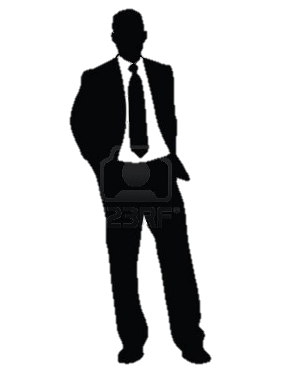 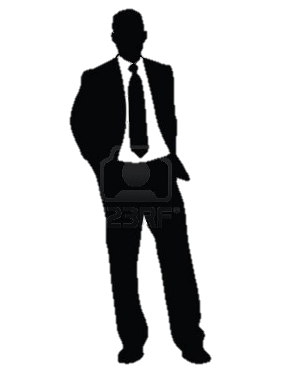 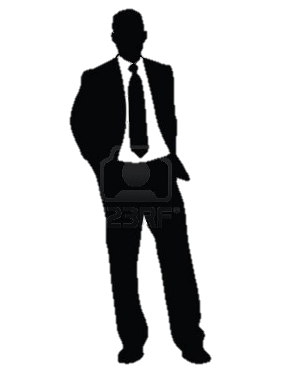 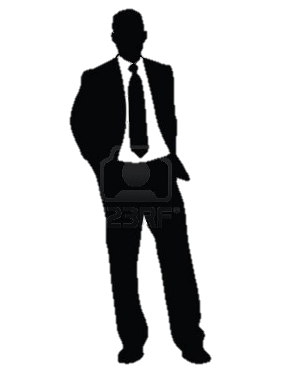 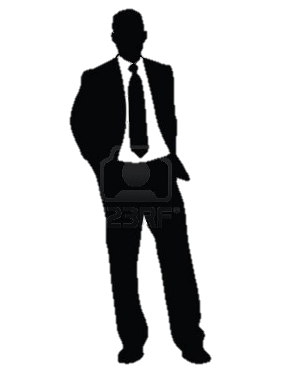 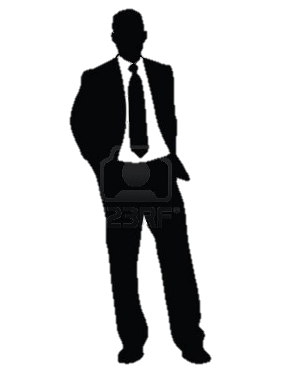 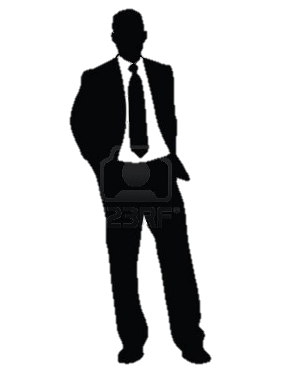 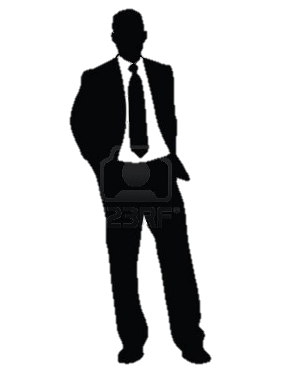 Elders
Elders
Presiding Bishop
(Cardinal)
15
Corruption of the Scriptural Organization of the N.T. Church Occurred Over Time – Phil. 1:1; Acts 20:28-32
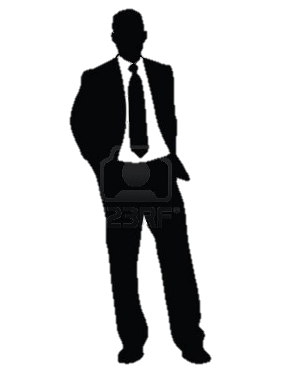 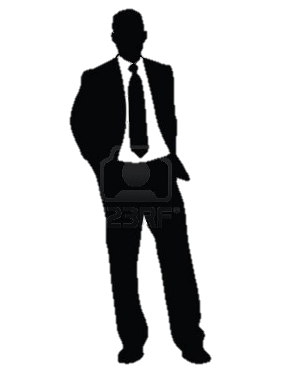 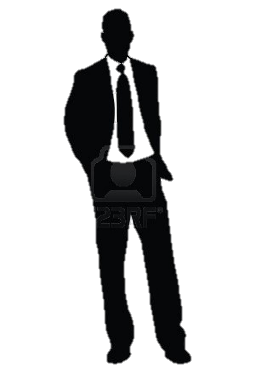 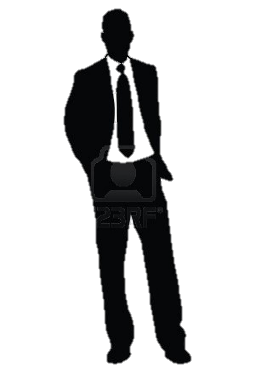 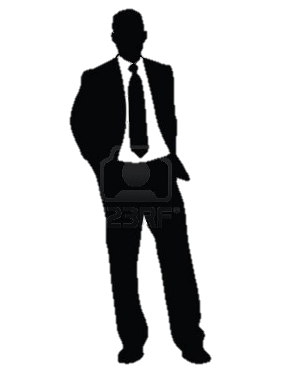 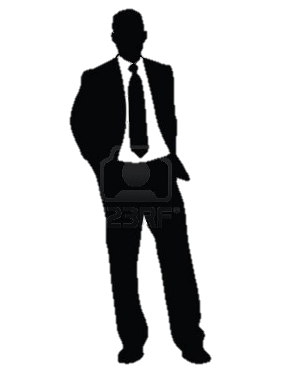 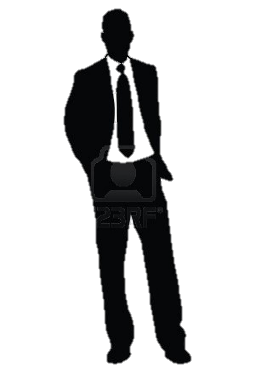 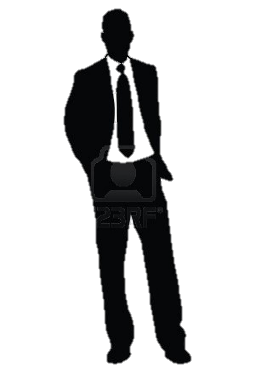 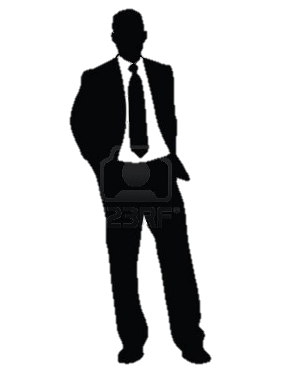 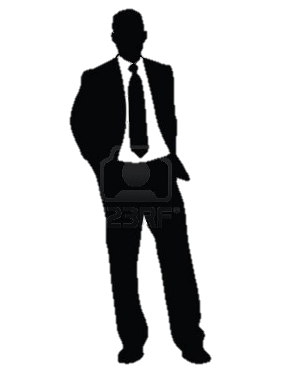 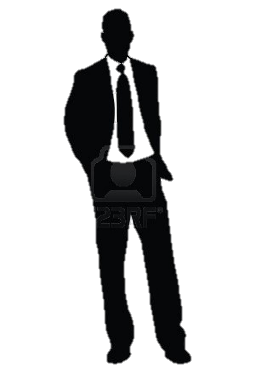 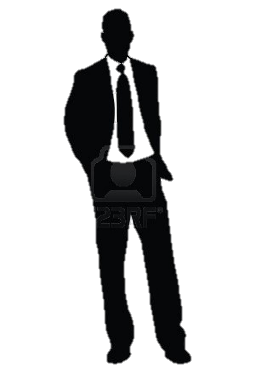 Bishops
Cardinals
[Speaker Notes: Chart By Donnie V. Rader, Back to the Bible online course. Slightly revised.

Making a time-line comparison 
Paul Addressed the Ephesian Elders in Miletus about 58 AD – Acts 20:17
From AD 58 to the beginning of the Catholic church in 325 at the council of Nicea = 267 years
From 325 AD to 606 when Boniface became the first Pope was 281 years
On July 4 2024 the US will be 248 years old

Hebrews 2:1-4 KJV 1 Therefore we ought to give the more earnest heed to the things which we have heard, lest at any time we should let them slip (lest we drift away-NKJV). 2 For if the word spoken by angels was stedfast, and every transgression and disobedience received a just recompence of reward; 3 How shall we escape, if we neglect so great salvation; which at the first began to be spoken by the Lord, and was confirmed unto us by them that heard him; 4 God also bearing them witness, both with signs and wonders, and with divers miracles, and gifts of the Holy Ghost, according to his own will?
Philippians 1:1 KJV 1 Paul and Timotheus, the servants of Jesus Christ, to all the saints in Christ Jesus which are at Philippi, with the bishops (elders) and deacons:
Acts 20:28-32 NKJV 28 "Therefore take heed to yourselves and to all the flock, among which the Holy Spirit has made you overseers, to shepherd the church of God which He purchased with His own blood. 29 "For I know this, that after my departure savage wolves will come in among you, not sparing the flock. 30 "Also from among yourselves men will rise up, speaking perverse things, to draw away the disciples after themselves. 31 "Therefore watch, and remember that for three years I did not cease to warn everyone night and day with tears. 32 "So now, brethren, I commend you to God and to the word of His grace, which is able to build you up and give you an inheritance among all those who are sanctified.]
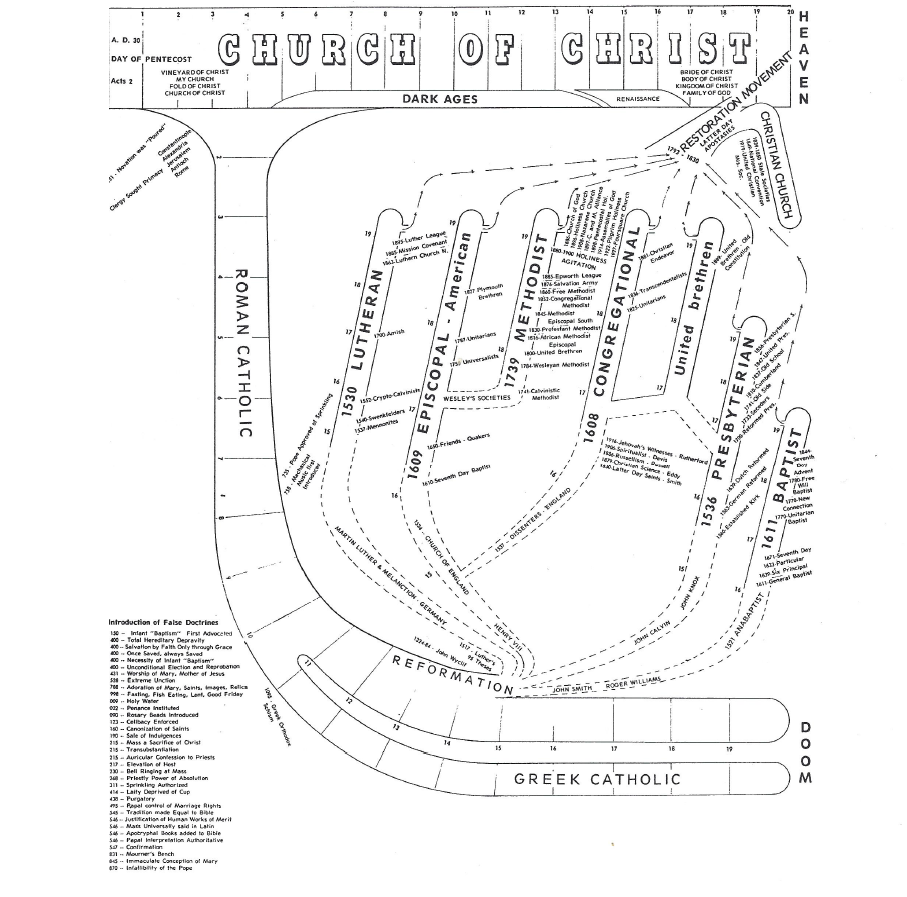 Early 1800’s AD
R.C. Church 325 AD
Lord’s  Church 30-33 AD
First RC Pope 606 AD
Churches of Men
“Great Schism” 1054 AD
Protestant
Reformation 1400-1800’s
16
[Speaker Notes: Chart By Donnie V. Rader, Back to the Bible online course. Revised.

30-33 AD -True church which begin in on Pentecost – Act 2
325 AD Roman Catholic Church which begin with the Council of Nicea
1054 AD “Great Schism” Division in the Catholic church resulting in the Greek Orthodox Church
1400-1800 AD “Protestant Reformation Movement – Notable leaders were: John Wycliffe,  Martin Luther, Huldreich Zwingli. John Calvin, Henry VIII, John Knox, John Smyth, John Wesley
From RC beginning 325 AD – 1400 AD =  1075 Years
From beginning or the True Church about 33 AD to our time, 2024 = 1991 years
Early 1800’s RESTORAION Movement – Notable leaders were: James O’Kelly, Abner Jones, Barton W. Stone, Thomas Campbell, Alexander Campbell, see “Search for the ancient order” by Earl West, 4 Volumes]
Making Application
17
Applying Paul's warning
One cannot afford to be “among those that perish”!  Why…?
We will be barred from the presence of God for eternity – 2 Thess. 1:7-9
We will be tormented day and night by eternal fire
Luke 16:24, 25, 28; Rev. 14:11; Mark 9:43, 44
One cannot accept all that is promoted in religion! Why…?
Paul mentions the “working of Satan” – “lying wonders” – “believe a lie” – 2 Thess. 2:9, 11
Example: Simon, who was a sorcerer – Acts 8:9-11
Paul, in this text deals a fatal blow to two areas of deceptive thought in religion today…
18
[Speaker Notes: 2 Thessalonians 1:7-9 KJV 7 And to you who are troubled rest with us, when the Lord Jesus shall be revealed from heaven with his mighty angels, 8 In flaming fire taking vengeance on them that know not God, and that obey not the gospel of our Lord Jesus Christ: 9 Who shall be punished with everlasting destruction from the presence of the Lord, and from the glory of his power;

Luke 16:24-28 KJV 24 And he cried and said, Father Abraham, have mercy on me, and send Lazarus, that he may dip the tip of his finger in water, and cool my tongue; for I am tormented in this flame. 25 But Abraham said, Son, remember that thou in thy lifetime receivedst thy good things, and likewise Lazarus evil things: but now he is comforted, and thou art tormented. 26 And beside all this, between us and you there is a great gulf fixed: so that they which would pass from hence to you cannot; neither can they pass to us, that would come from thence. 27 Then he said, I pray thee therefore, father, that thou wouldest send him to my father's house: 28 For I have five brethren; that he may testify unto them, lest they also come into this place of torment.
Revelation 14:11 KJV 11 And the smoke of their torment ascendeth up for ever and ever: and they have no rest day nor night, who worship the beast and his image, and whosoever receiveth the mark of his name.
Mark 9:43-44 NKJV 43 "If your hand causes you to sin, cut it off. It is better for you to enter into life maimed, rather than having two hands, to go to hell, into the fire that shall never be quenched-- 44 "where 'Their worm does not die, And the fire is not quenched.’

2 Thessalonians 2:9-12 NKJV 9 The coming of the lawless one is according to the working of Satan, with all power, signs, and lying wonders, 10 and with all unrighteous deception among those who perish, because they did not receive the love of the truth, that they might be saved. 11 And for this reason God will send them strong delusion, that they should believe the lie, 12 that they all may be condemned who did not believe the truth but had pleasure in unrighteousness.
Acts 8:9-11 NKJV 9 But there was a certain man called Simon, who previously practiced sorcery in the city and astonished the people of Samaria, claiming that he was someone great, 10 to whom they all gave heed, from the least to the greatest, saying, "This man is the great power of God." 11 And they heeded him because he had astonished them with his sorceries for a long time.]
It Makes no difference what one believes!
If it makes no difference what one believes…
Why did Paul write and warn these brethren?
If there could be no error or lies – anything would be truth? – v. 11; 2 Pet. 2:18; 3:7;  1 John 4:6
Then, to not believe the truth would not be a possibility– vs. 1o, 12, 13 
If it makes no difference what is believed, why use the Bible to justify any belief?
To obtain glory of the Lord, we must hold fast to divine revelation – vv. 14-16; Heb. 2:1
Those who don’t, “walk disorderly” – 2 Thess. 3:16
19
[Speaker Notes: 2 Thessalonians 2:9-12 NKJV 9 The coming of the lawless one is according to the working of Satan, with all power, signs, and lying wonders, 10 and with all unrighteous deception among those who perish, because they did not receive the love of the truth, that they might be saved. 11 And for this reason God will send them strong delusion, that they should believe the lie, 12 that they all may be condemned who did not believe the truth but had pleasure in unrighteousness. 13 But we are bound to give thanks to God always for you, brethren beloved by the Lord, because God from the beginning chose you for salvation through sanctification by the Spirit and belief in the truth.

2 Peter 2:18 NKJV 18 For when they speak great swelling words of emptiness, they allure through the lusts of the flesh, through lewdness, the ones who have actually escaped from those who live in error.
2 Peter 3:7 NKJV 7 But the heavens and the earth which are now preserved by the same word, are reserved for fire until the day of judgment and perdition of ungodly men.
1 John 4:6 NKJV 6 We are of God. He who knows God hears us; he who is not of God does not hear us. By this we know the spirit of truth and the spirit of error.

2 Thessalonians 2:14-16 NKJV 14 to which He called you by our gospel, for the obtaining of the glory of our Lord Jesus Christ. 15 Therefore, brethren, stand fast and hold the traditions which you were taught, whether by word or our epistle. 16 Now may our Lord Jesus Christ Himself, and our God and Father, who has loved us and given us everlasting consolation and good hope by grace,
Hebrews 2:1-3 NKJV 1 Therefore we must give the more earnest heed to the things we have heard, lest we drift away. 2 For if the word spoken through angels proved steadfast, and every transgression and disobedience received a just reward, 3 how shall we escape if we neglect so great a salvation, which at the first began to be spoken by the Lord, and was confirmed to us by those who heard Him,
2 Thessalonians 3:6-10 NKJV 6 But we command you, brethren, in the name of our Lord Jesus Christ, that you withdraw from every brother who walks disorderly and not according to the tradition which he received from us. 7 For you yourselves know how you ought to follow us, for we were not disorderly among you; 8 nor did we eat anyone's bread free of charge, but worked with labor and toil night and day, that we might not be a burden to any of you, 9 not because we do not have authority, but to make ourselves an example of how you should follow us. 10 For even when we were with you, we commanded you this: If anyone will not work, neither shall he eat.]
It Makes no difference what one believes!
Believing A Lie
1 Kings 13
Lie:
“Bring him back to your
house, that he 
may eat bread
and drink water.”
Truth:
Do not eat bread
Do not drink water
Do not return 
by the same way
20
“We must obey God rather than men” – Acts 5:29
[Speaker Notes: Chart By Donnie V. Rader, Back to the Bible online course. Slightly revised.

Acts 5:29 ASV 29 But Peter and the apostles answered and said, We must obey God rather than men.

1 Kings 13:8-24 – NKJV
 8 But the man of God said to the king, "If you were to give me half your house, I would not go in with you; nor would I eat bread nor drink water in this place.
  9 "For so it was commanded me by the word of the LORD, saying, 'You shall not eat bread, nor drink water, nor return by the same way you came.'"
 10 So he went another way and did not return by the way he came to Bethel.
 11 Now an old prophet dwelt in Bethel, and his sons came and told him all the works that the man of God had done that day in Bethel; they also told their father the words which he had spoken to the king.
 12 And their father said to them, "Which way did he go?" For his sons had seen which way the man of God went who came from Judah.
 13 Then he said to his sons, "Saddle the donkey for me." So they saddled the donkey for him; and he rode on it,
 14 and went after the man of God, and found him sitting under an oak. Then he said to him, "Are you the man of God who came from Judah?" And he said, "I am."
 15 Then he said to him, "Come home with me and eat bread."
 16 And he said, "I cannot return with you nor go in with you; neither can I eat bread nor drink water with you in this place.
 17 "For I have been told by the word of the LORD, 'You shall not eat bread nor drink water there, nor return by going the way you came.'"
 18 He said to him, "I too am a prophet as you are, and an angel spoke to me by the word of the LORD, saying, 'Bring him back with you to your house, that he may eat bread and drink water.'" (He was lying to him.) Cf. Gal. 1:8 - But though we, or an angel from heaven, preach any other gospel unto you than that which we have preached unto you, let him be accursed. 
 
19 So he went back with him, and ate bread in his house, and drank water.
 20 Now it happened, as they sat at the table, that the word of the LORD came to the (old) prophet who had brought him back;
 21 and he cried out to the man of God who came from Judah, saying, "Thus says the LORD: 'Because you have disobeyed the word of the LORD, and have not kept the commandment which the LORD your God commanded you,
 22 'but you came back, ate bread, and drank water in the place of which the LORD said to you, "Eat no bread and drink no water," your corpse shall not come to the tomb of your fathers.'"
 23 So it was, after he had eaten bread and after he had drunk, that he saddled the donkey for him, the prophet whom he had brought back.
 24 When he was gone, a lion met him on the road and killed him. And his corpse was thrown on the road, and the donkey stood by it. The lion also stood by the corpse.
 (NKJV)]
It Makes no difference what one believes!
It Makes a Difference What One Practices in Religion
If not – Can do anything!
Handle snakes
Immoral acts
“This is a faithful saying, and these things I will that thou affirm constantly, that they which have believed in God might be careful to maintain good works. These things are good and profitable unto men” – Titus 3:8 KJV
21
[Speaker Notes: Chart By Donnie V. Rader, Back to the Bible online course. Revised.]
Consequences of one’s Belief
If It Doesn’t 
Make Any Difference
If It Does 
Make A Difference
Doesn’t matter whether one believes or not
Doesn’t make any difference whether one believes the Bible
What Bible says – not important
What God says – not important
I need to know the truth – Jn. 8:32
I need to study & examine what I am taught – Acts 17:11
I need to obey truth – 1 Pet. 1:22
I need to be careful – Eph. 5:15
What one believes and practices in religion matters – it affects our fellowship with God!
22
[Speaker Notes: Chart By Donnie V. Rader, Back to the Bible online course. Revised.


John 8:32 KJV 32 And ye shall know the truth, and the truth shall make you free.

Acts 17:11 KJV 11  These were more noble than those in Thessalonica, in that they received the word with all readiness of mind, and searched the scriptures daily, whether those things were so.

1 Peter 1:22 KJV 22 Seeing ye have purified your souls in obeying the truth through the Spirit unto unfeigned love of the brethren, see that ye love one another with a pure heart fervently:

Ephesians 5:15 ASV 15 Look therefore carefully how ye walk, not as unwise, but as wise;]
your conscience is always a safe guide!
To “let your conscience be your guide” is a false, dangerous, and widely accepted concept!
One cannot have “pleasure in unrighteousness” if it is a SAFE guide – v. 12
One with a “good conscience” can sin – Paul did!
Acts 23:1; 26:9
One can walk in a WRONG way that seems RIGHT
Prov. 14:12
One can have a “seared conscience” – 1 Tim. 4:2
If one’s conscience is infallibly safe – it would bother anyone who sins
23
[Speaker Notes: 2 Thessalonians 2:9-12 NKJV 9 The coming of the lawless one is according to the working of Satan, with all power, signs, and lying wonders, 10 and with all unrighteous deception among those who perish, because they did not receive the love of the truth, that they might be saved. 11 And for this reason God will send them strong delusion, that they should believe the lie, 12 that they all may be condemned who did not believe the truth but had pleasure in unrighteousness. 13 But we are bound to give thanks to God always for you, brethren beloved by the Lord, because God from the beginning chose you for salvation through sanctification by the Spirit and belief in the truth.

Acts 23:1 KJV 1 And Paul, earnestly beholding the council, said, Men and brethren, I have lived in all good conscience before God until this day.
Paul had always conducted himself in a manner consistent with what he believed God to have him do (i.e., lawfully and justly) (see Acts 26:9-11). That would include his days of persecuting Christians and his current days of trying to help people become Christians. Such a statement helps us understand that man is not judged by his conscience but rather divine revelation
Acts 26:9-11 KJV 9 I verily thought with myself, that I ought to do many things contrary to the name of Jesus of Nazareth. 10 Which thing I also did in Jerusalem: and many of the saints did I shut up in prison, having received authority from the chief priests; and when they were put to death, I gave my voice against them. 11 And I punished them oft in every synagogue, and compelled them to blaspheme; and being exceedingly mad against them, I persecuted them even unto strange cities.
“conscience” - suneidesis,  soon-i'-day-sis #4893 in KJV from a prolonged form of 4894; co-perception, i.e. moral consciousness:--conscience.
Conscience – 
1. a. An awareness of morality in regard to one's behavior; a sense of right and wrong that urges one to act morally: Let your conscience be your guide. b. A source of moral or ethical judgment or pronouncement: a document that serves as the nation's conscience. c. Conformity to one's own sense of right conduct: a person of unflagging conscience.
2. The part of the superego in psychoanalysis that judges the ethical nature of one's actions and thoughts and then transmits such determinations to the ego for consideration. – AHD

Proverbs 16:25 KJV 25 There is a way that seemeth right unto a man, but the end thereof are the ways of death.

1 Timothy 4:1-2 ASV 1 But the Spirit saith expressly, that in later times some shall fall away from the faith, giving heed to seducing spirits and doctrines of demons, 2 through the hypocrisy of men that speak lies, branded in their own conscience as with a hot iron;
1. The Apostle Paul, by divine inspiration, knew that in the coming days some saints would not only give heed to seducing doctrines but also be the teachers of such error. 
2. The “lies” that are spoken by hypocrites are the source of many saint’s apostasy. These false teachers’ conscience has been seared by a hot iron in that their lies have come to represent truth in their own minds. These false teachers are sincere in their belief and teaching yet it is indeed hypocritical because the lies promise salvation when really their teachings bring men to damnation,]
your conscience is always a safe guide!
To “let your conscience be your guide” is a false, dangerous, and widely accepted concept!
Sin did not bother many in scripture, such as
Pharaoh – Withstood Moses’ demands and God permitted this by not overruling his power of choice
God’s people – In Ezekiel’s day bore the consequences of their own choices – Ezek. 20:25; Psa. 81:12-13
Pagans – Described by Paul as being “past feeling” 
Eph. 4:18-19 – this is the sense of 2 Thess. 2:11-12
“And for this cause God shall send them strong delusion, that they should believe a lie: That they all might be damned who believed not the truth, but had pleasure in unrighteousness.”
24
[Speaker Notes: 2 Thessalonians 2:9-12 NKJV 9 The coming of the lawless one is according to the working of Satan, with all power, signs, and lying wonders, 10 and with all unrighteous deception among those who perish, because they did not receive the love of the truth, that they might be saved. 11 And for this reason God will send them strong delusion, that they should believe the lie, 12 that they all may be condemned who did not believe the truth but had pleasure in unrighteousness. 13 But we are bound to give thanks to God always for you, brethren beloved by the Lord, because God from the beginning chose you for salvation through sanctification by the Spirit and belief in the truth.

Pharaoh resisted the demands of Moses, and God hardened his heart (Exod. 4:21; 7:3; 9:12; 10:1, 20, 27; 11:10; 14:4 8, 17). The inhabitants of Canaan were dealt with in the same way. (Josh. 11:20). Jehovah sent "a lying spirit" upon the prophets of Ahab (1 Kings 22:19-23). The Gentiles exchanged the truth of God for a system of religion based on lies, so God gave them up to their depravity (Rom. 1:18-28).
Exodus 4:21 NKJV 21 And the LORD said to Moses, "When you go back to Egypt, see that you do all those wonders before Pharaoh which I have put in your hand. But I will harden his heart, so that he will not let the people go.
Exodus 5:1-2 NKJV 1 Afterward Moses and Aaron went in and told Pharaoh, "Thus says the LORD God of Israel: 'Let My people go, that they may hold a feast to Me in the wilderness.'" 2 And Pharaoh said, "Who is the LORD, that I should obey His voice to let Israel go? I do not know the LORD, nor will I let Israel go.“
Exodus 7:3 NKJV 3 "And I will harden Pharaoh's heart, and multiply My signs and My wonders in the land of Egypt.

Ezekiel represents Jehovah as saying, “I gave them [God’s people] statues that were not good” (Ezek. 20:25). In a broad context of this passage, the meaning is -  “When my people determined not to listen to my law, I allowed them to their desire to follow the ways of paganism. They chose wickedness and I permitted them to accomplish their own free will.” 
Psalms 81:12-13 KJV 12 So I gave them up unto their own hearts' lust: and they walked in their own counsels. 13 Oh that my people had hearkened unto me, and Israel had walked in my ways!

Pagans of Paul’s day were described as “past feeling”.
Ephesians 4:18-19 ASV 18 being darkened in their understanding, alienated from the life of God, because of the ignorance that is in them, because of the hardening of their heart; 19 who being past feeling gave themselves up to lasciviousness, to work all uncleanness with greediness. The expression “past feeling” is significant. The Greek term is apalego, and it means "to be so accustom to something unpleasant that one is not bothered by the implications of what one is doing thus they become callous, dead to feeling, lack a sense of right and wrong.]
your conscience is always a safe guide!
To “let your conscience be your guide” is a false, dangerous, and widely accepted concept!
We cannot have God’s pleasure without a good conscience – Acts 24:16
One’s conscience must be schooled according to the truth of the gospel of Christ – 2 Cor. 10:5
Then, what is right will seem right, and we will only have pleasure in righteousness – cf., v. 13
Conscience must never be ignored!
1 Cor. 8:12; Rom. 14:23
25
[Speaker Notes: 2 Thessalonians 2:9-12 NKJV 9 The coming of the lawless one is according to the working of Satan, with all power, signs, and lying wonders, 10 and with all unrighteous deception among those who perish, because they did not receive the love of the truth, that they might be saved. 11 And for this reason God will send them strong delusion, that they should believe the lie, 12 that they all may be condemned who did not believe the truth but had pleasure in unrighteousness. 13 But we are bound to give thanks to God always for you, brethren beloved by the Lord, because God from the beginning chose you for salvation through sanctification by the Spirit and belief in the truth.

Acts 24:16 NKJV 16 "This being so, I myself always strive to have a conscience without offense toward God and men. Paul desired to show respect to his nation and God especially 

2 Corinthians 10:5 KJV 5 Casting down imaginations, and every high thing that exalteth itself against the knowledge of God, and bringing into captivity every thought to the obedience of Christ;
2 Corinthians 10:5 ASV 5 casting down imaginations, and every high thing that is exalted against the knowledge of God, and bringing every thought into captivity to the obedience of Christ;
2 Corinthians 10:5 NKJV 5 casting down arguments and every high thing that exalts itself against the knowledge of God, bringing every thought into captivity to the obedience of Christ,

1 Corinthians 8:12 NKJV 12 But when you thus sin against the brethren, and wound their weak conscience, you sin against Christ.
Romans 14:23 NKJV 23 But he who doubts is condemned if he eats, because he does not eat from faith; for whatever is not from faith is sin.]
We must KNOW the truth – John 8:32
We must LOVE the truth to be saved
2 Thess. 2:10
We must OBEY the truth to be saved
1 Pet. 1:22; Gal. 3:1
We must RECOGNIZE the difference it makes and the difference between salvation and damnation – vv. 10, 12
John 8:24; Luke 13:3; John 3:5
CONCLUSION
26
[Speaker Notes: LESSONS FROM HISTORY.
Man Has A Tendency To Drift Away From The Truth
God’s Plan Is Perfect -- Man’s Ways Are Faulty - Prov. 16:25; Jer. 10:23
There Is No Stopping Point When One Begins Down The Path Of Apostasy
We Must Always Be Willing To Examine Our Practices In The Light Of the Truth - 2 Cor. 13:5
We Must Never Follow Man – Follow Christ and the teaching of His apostles - Col. 3:17; 2 John 9. 

John 8:31-32 KJV 31 Then said Jesus to those Jews which believed on him, If ye continue in my word, then are ye my disciples indeed; 32 And ye shall know the truth, and the truth shall make you free.

2 Thessalonians 2:10-12 KJV 10 And with all deceivableness of unrighteousness in them that perish; because they received not the love of the truth, that they might be saved. 11 And for this cause God shall send them strong delusion, that they should believe a lie: 12 That they all might be damned who believed not the truth, but had pleasure in unrighteousness.

1 Peter 1:22 KJV 22 Seeing ye have purified your souls in obeying the truth through the Spirit unto unfeigned love of the brethren, see that ye love one another with a pure heart fervently:
Galatians 3:1 KJV 1 O foolish Galatians, who hath bewitched you, that ye should not obey the truth, before whose eyes Jesus Christ hath been evidently set forth, crucified among you?

John 8:24 KJV 24 I said therefore unto you, that ye shall die in your sins: for if ye believe not that I am he, ye shall die in your sins.
Luke 13:3-5 KJV 3 I tell you, Nay: but, except ye repent, ye shall all likewise perish. 4 Or those eighteen, upon whom the tower in Siloam fell, and slew them, think ye that they were sinners above all men that dwelt in Jerusalem? 5 I tell you, Nay: but, except ye repent, ye shall all likewise perish.
John 3:5 KJV 5 Jesus answered, Verily, verily, I say unto thee, Except a man be born of water and of the Spirit, he cannot enter into the kingdom of God.]
What Shall We Do?
Acts 2:37
Alien sinners must…
Hear the Gospel – Romans 10:17; Hebrews 11:6
Believe it – John 8:24
Repent of sin in your life – Acts 17:30
Confess that Christ is God’s Son – Matthew 10:32
Be baptized to wash away your sins – Acts 2:38
An erring child of God must…
Repent and Pray for Forgiveness – 1 John 1:7-9
Endure Trials – “be faithful unto death”
Revelation 2:10
27
[Speaker Notes: Acts 2:36-37 - 36 Therefore let all the house of Israel know assuredly, that God hath made that same Jesus, whom ye have crucified, both Lord and Christ. 37 Now when they heard this, they were pricked in their heart, and said unto Peter and to the rest of the apostles, Men and brethren, what shall we do?
Rom. 10:17 - So then faith cometh by hearing, and hearing by the word of God.
Heb 11:6 - But without faith it is impossible to please him: for he that cometh to God must believe that he is, and that he is a rewarder of them that diligently seek him.
Jn. 8:24 -  I said therefore unto you, that ye shall die in your sins: for if ye believe not that I am he, ye shall die in your sins.
Acts 17:30-31 - And the times of this ignorance God winked at; but now commandeth all men every where to repent: 31 Because he hath appointed a day, in the which he will judge the world in righteousness by that man whom he hath ordained; whereof he hath given assurance unto all men, in that he hath raised him from the dead.
Matt. 10:32 - Whosoever therefore shall confess me before men, him will I confess also before my Father which is in heaven.
Acts 2:38 - Then Peter said unto them, Repent, and be baptized every one of you in the name of Jesus Christ for the remission of sins, and ye shall receive the gift of the Holy Ghost.
1 Jn. 1:7-9 - But if we walk in the light, as he is in the light, we have fellowship one with another, and the blood of Jesus Christ his Son cleanseth us from all sin. 8 If we say that we have no sin, we deceive ourselves, and the truth is not in us. 9 If we confess our sins, he is faithful and just to forgive us our sins, and to cleanse us from all unrighteousness.
Rev. 2:10 - Fear none of those things which thou shalt suffer: behold, the devil shall cast some of you into prison, that ye may be tried; and ye shall have tribulation ten days: be thou faithful unto death, and I will give thee a crown of life.]